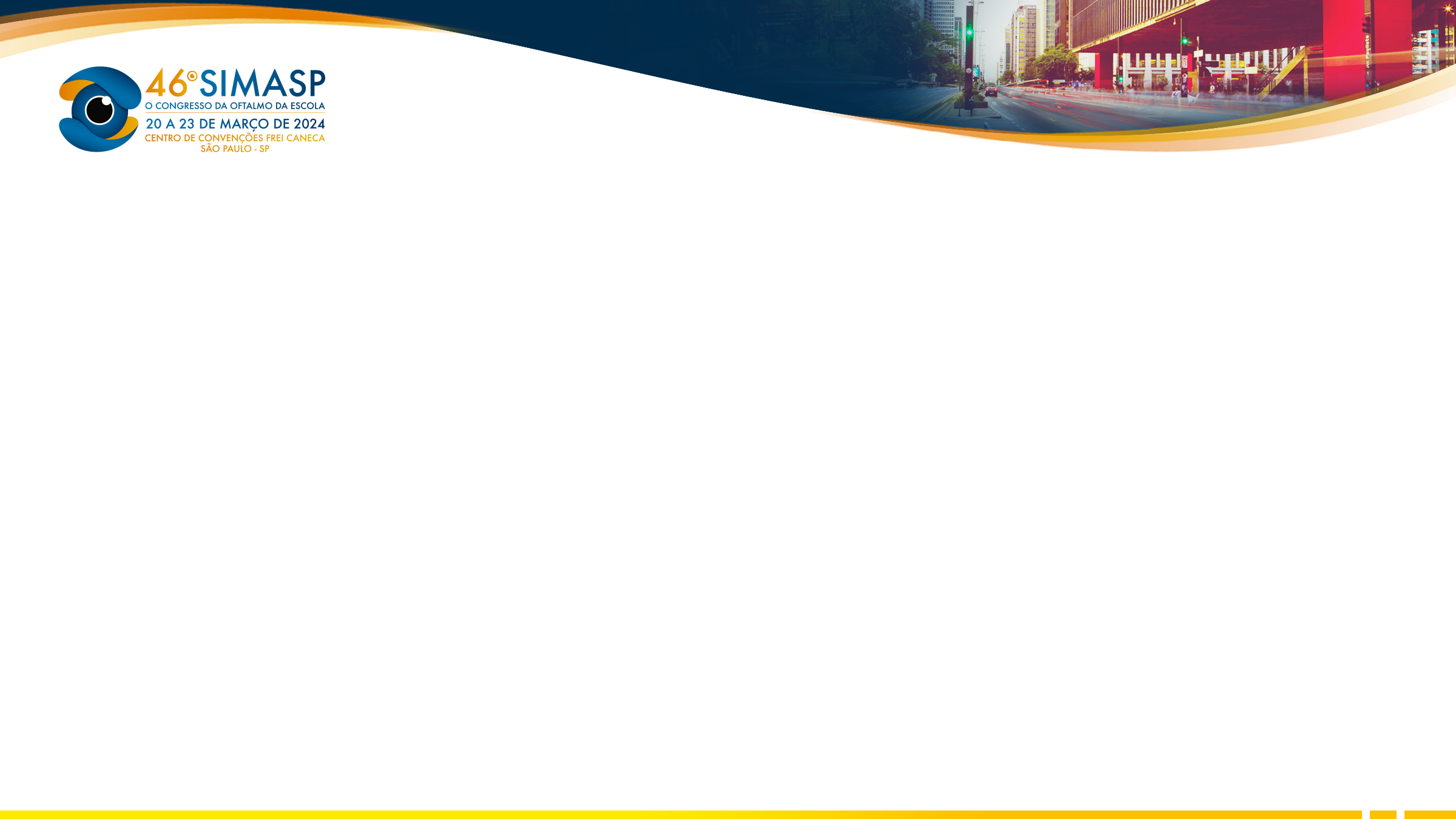 Ceratoneurite radial em paciente com Acanthamoeba
Thaíse Maria de Morais Carvalho, João Felício Moreira Atta, Renata Bezerra Ferraz, Brunna Aline Muniz Silva, José Bonifácio Barbosa Júnior

Hospital Universitário da Universidade Federal do Maranhão HU-UFMA
Sinal sugestivo de ceratite por Acanthamoeba que representa a migração amebiana ao longo dos nervos
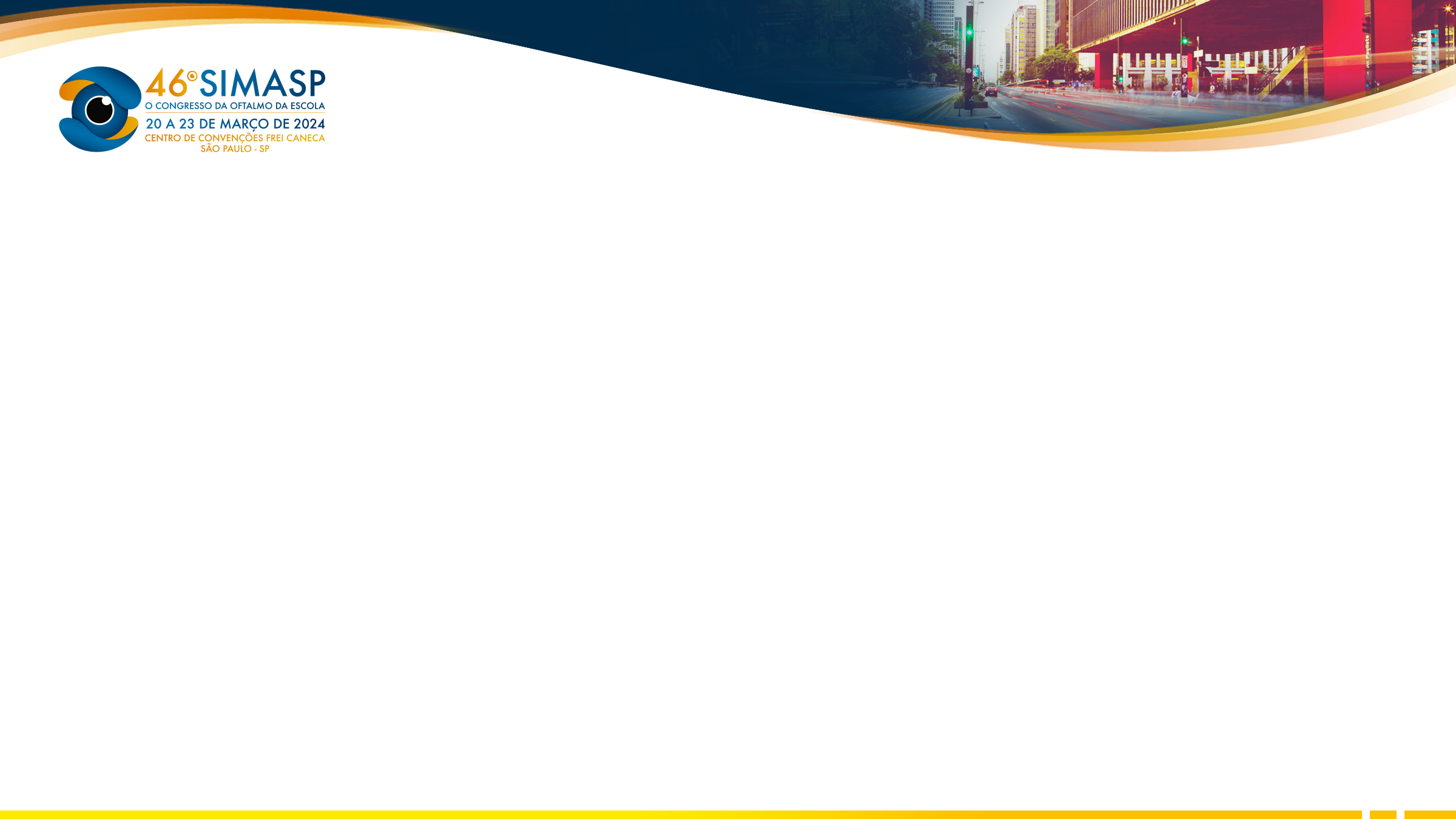 Ceratoneurite radial em paciente com Acanthamoeba
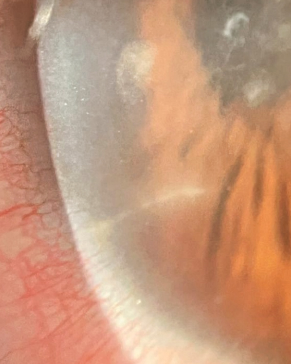 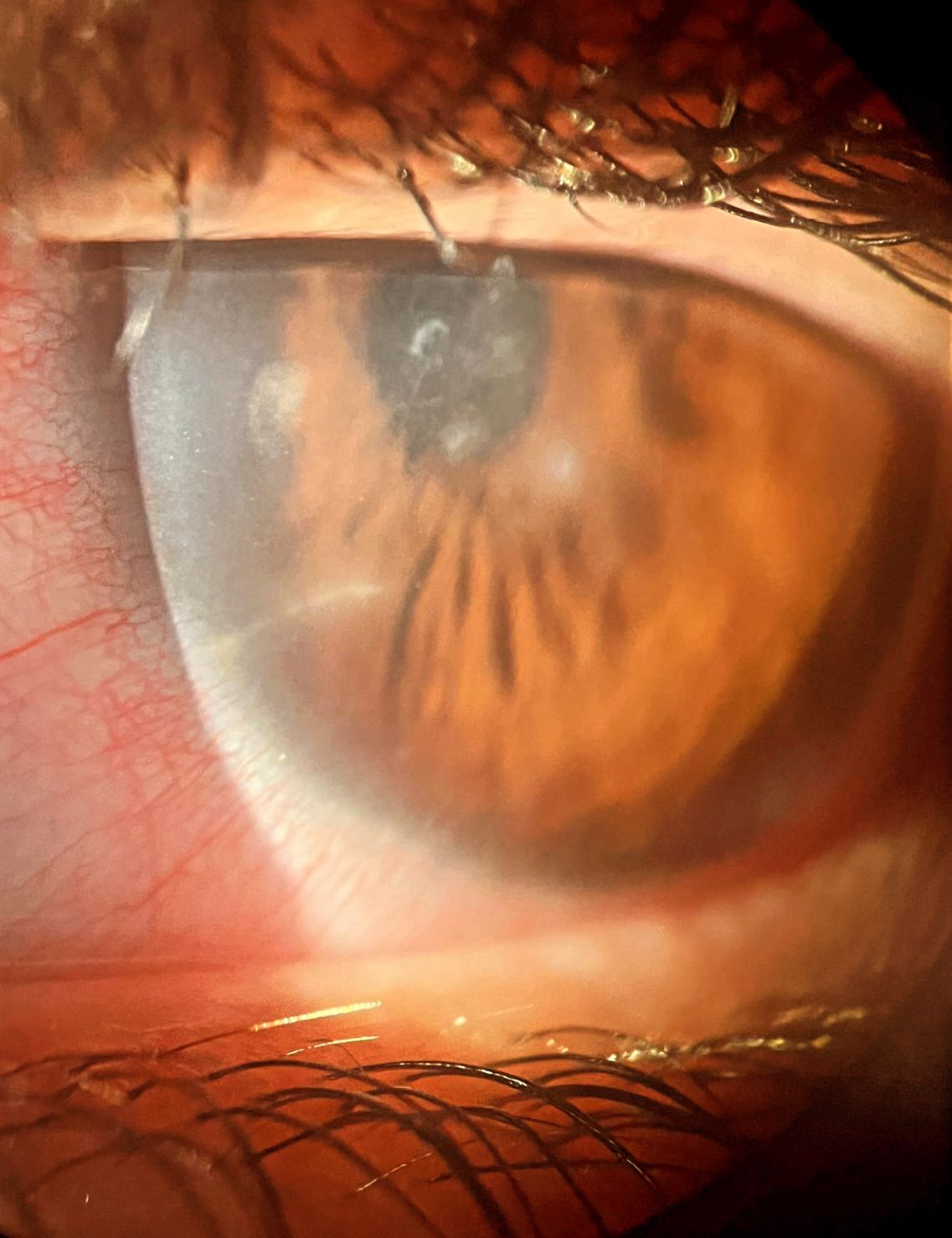